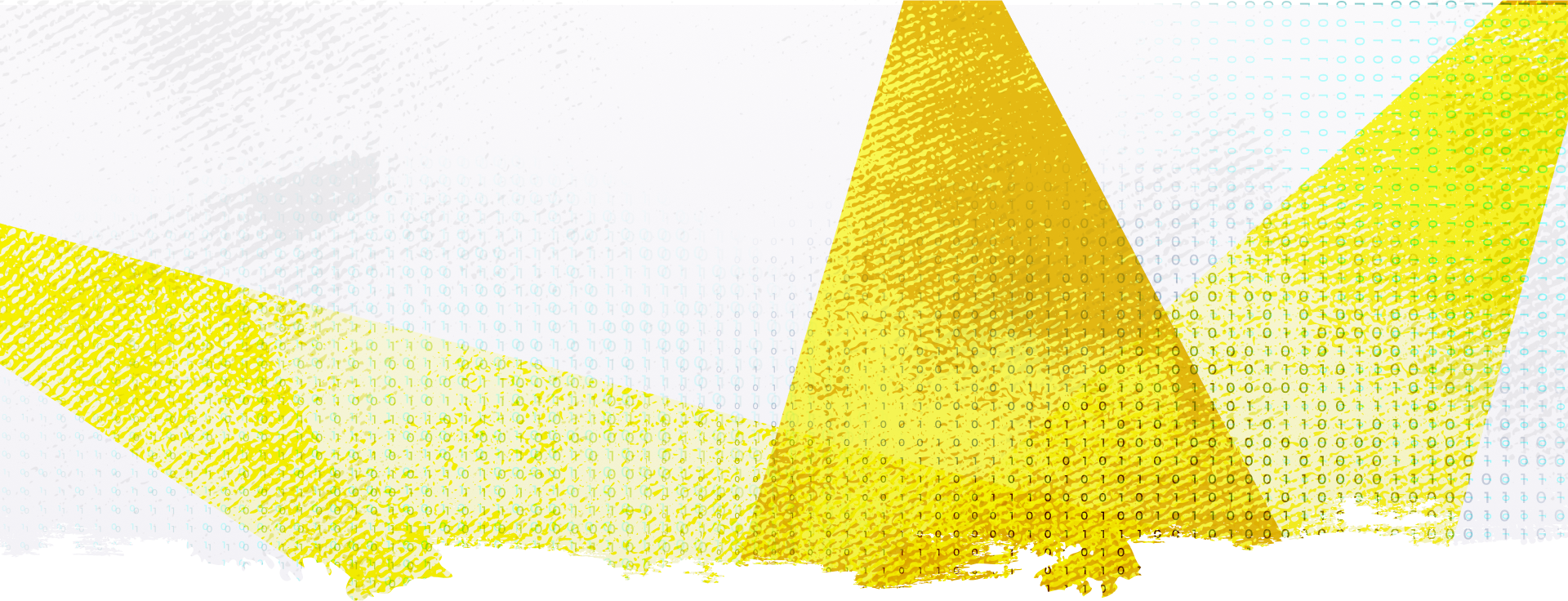 From DNS to Inbox: Exploiting dangling DNS for malicious email
DNS-OARC 43  October 26-27, 2024
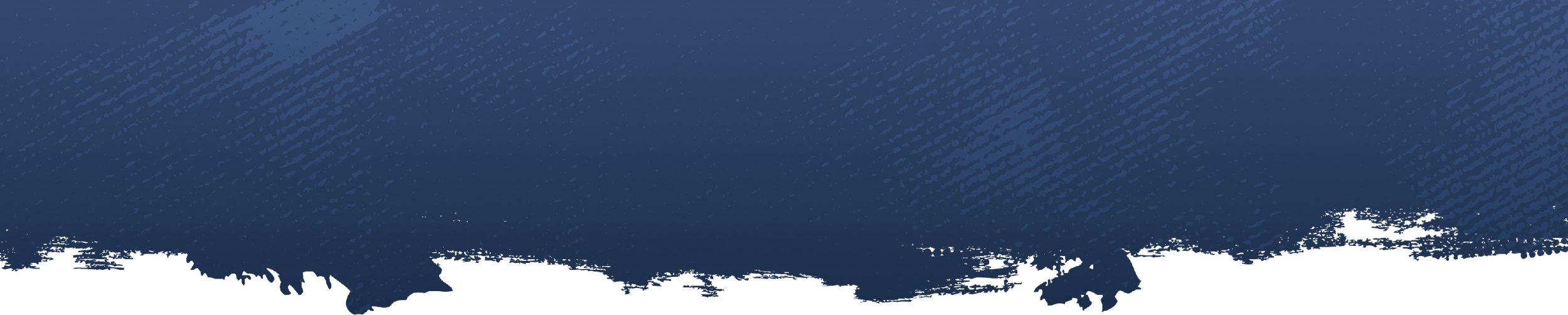 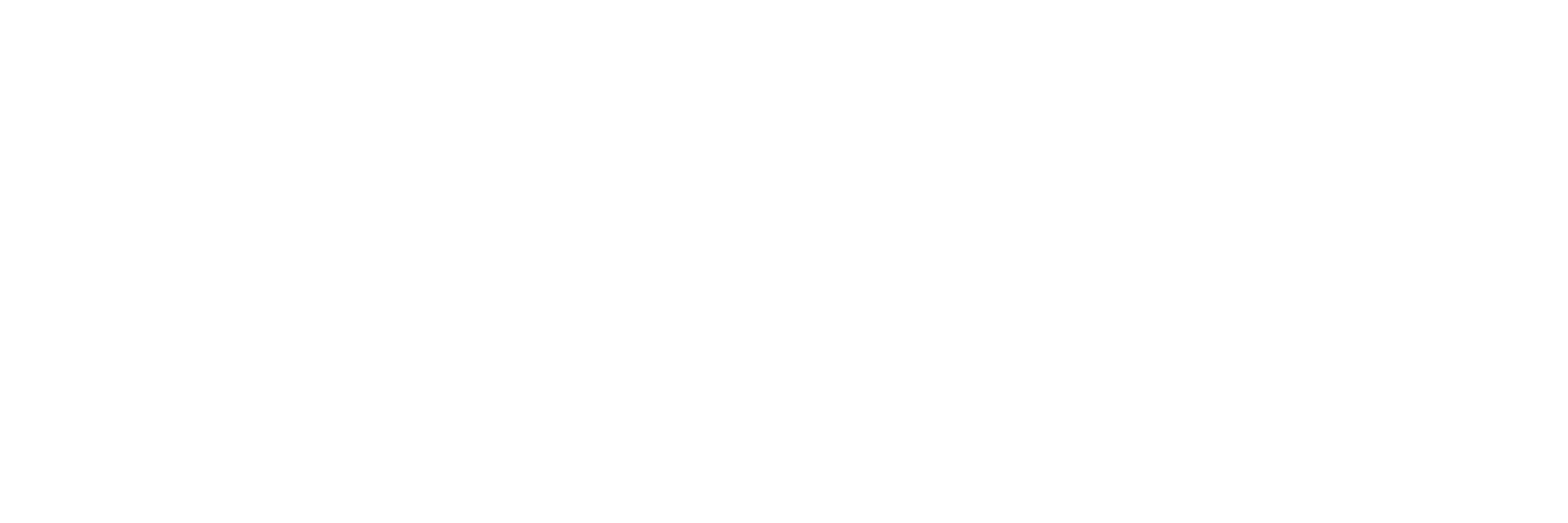 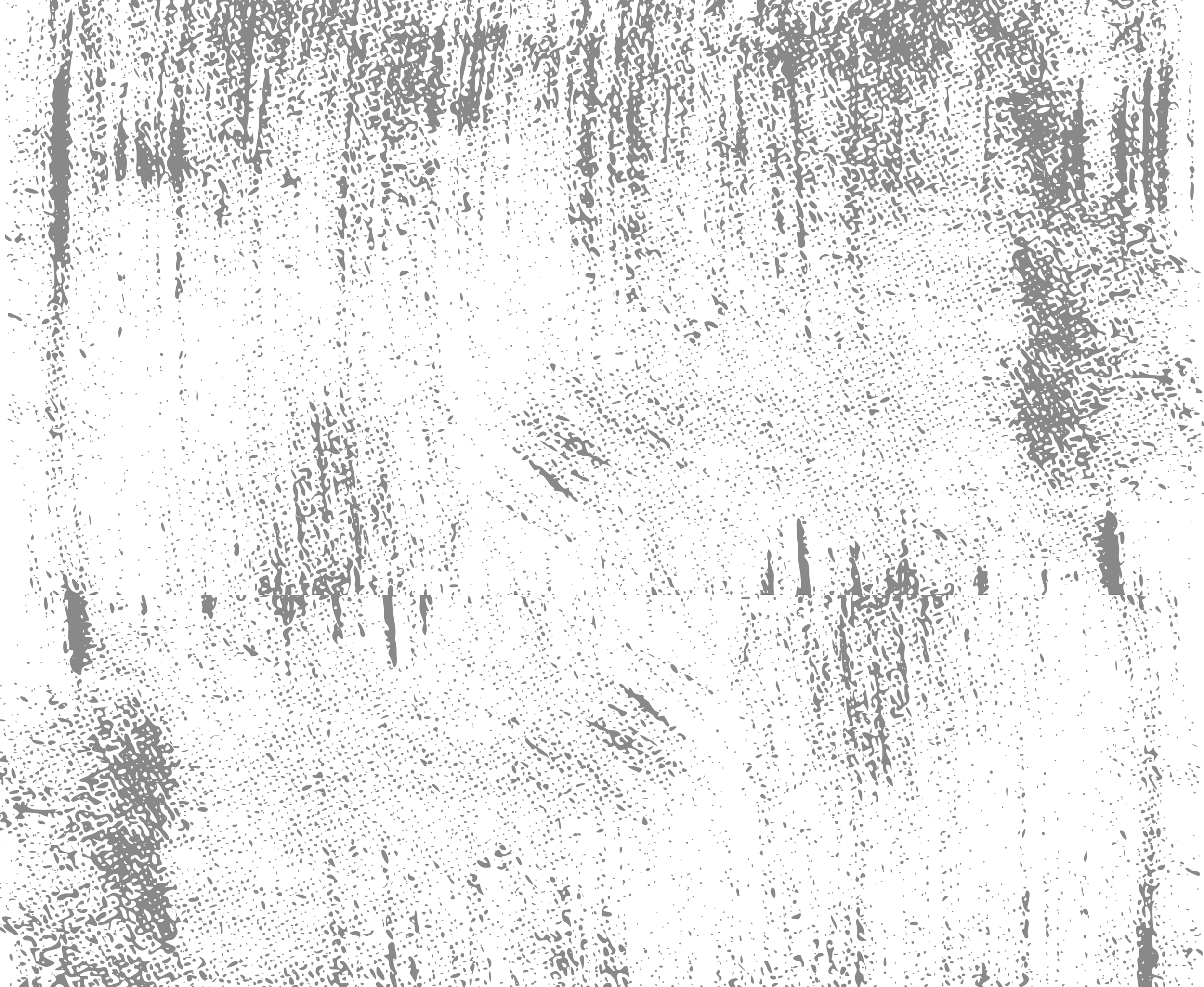 Meet the speaker
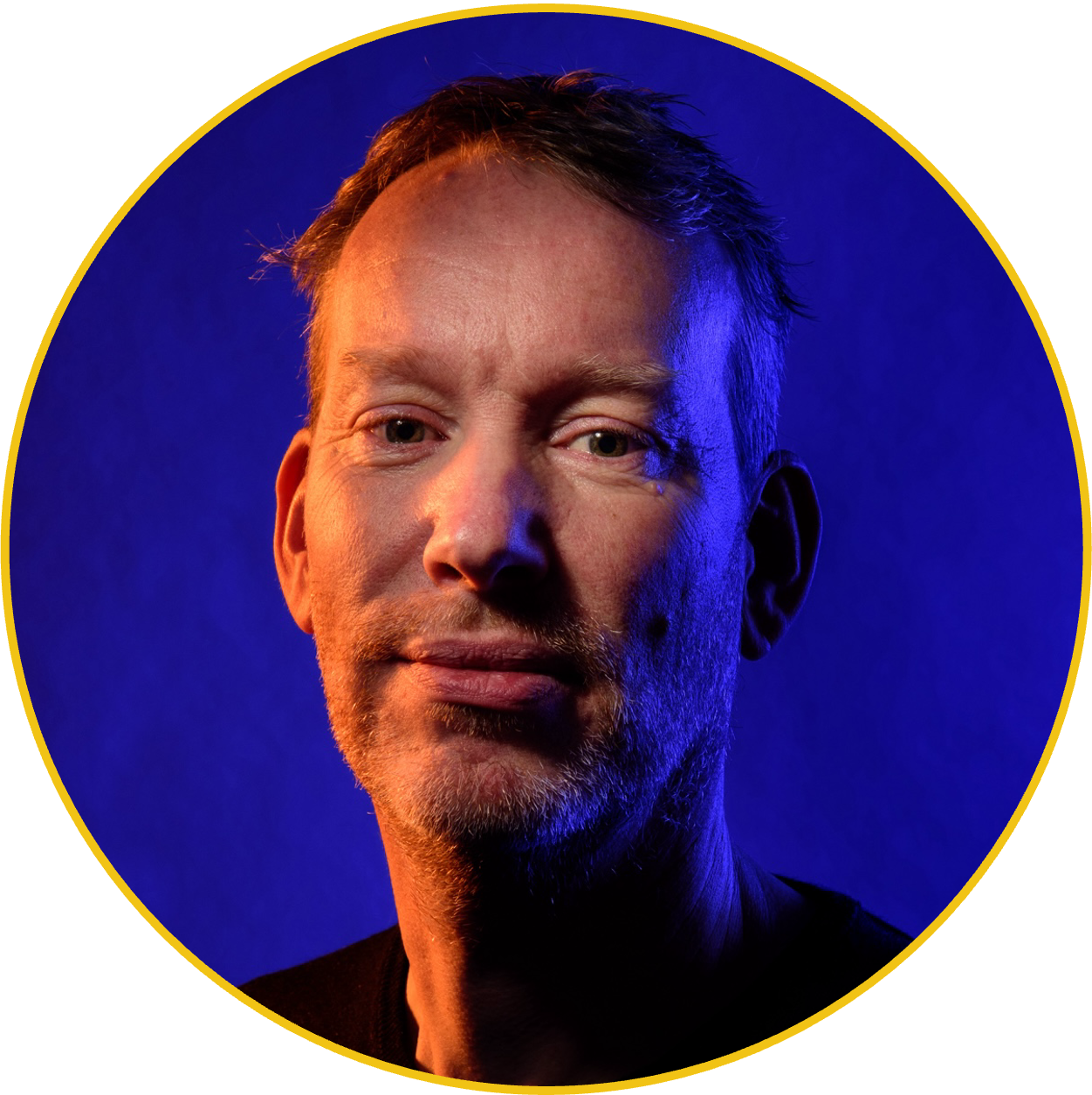 Carel Bitter
Head of Data, Spamhaus
What we’ll cover
What is dangling DNS?
Introduction to SubDoMailing?
A Case Study: SubDoMailing
What are they mailing?
 Recommendations
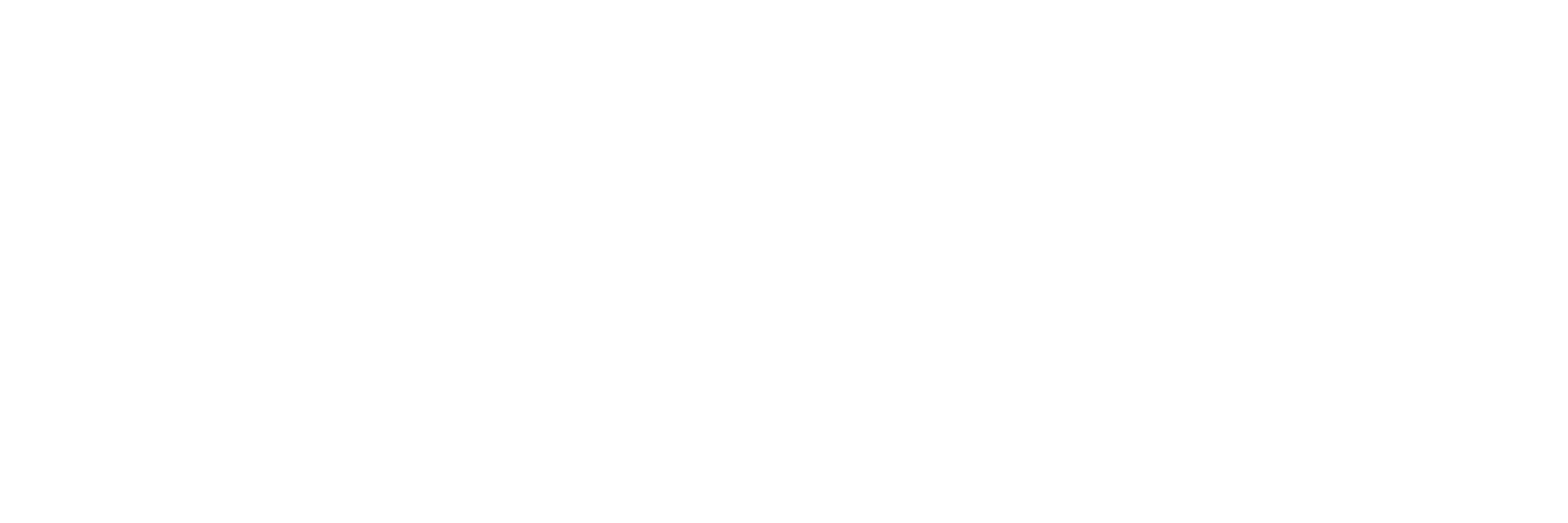 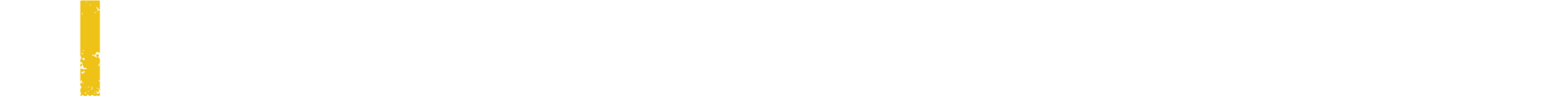 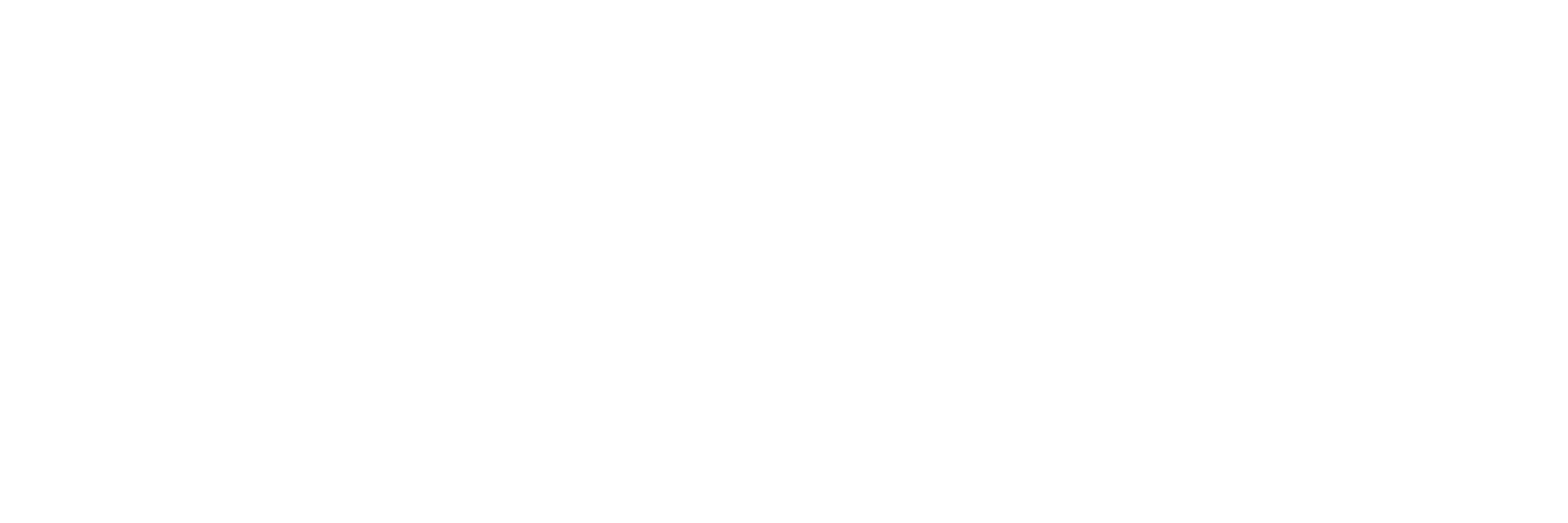 25 years 
in the industry
What is dangling DNS?
“Misconfigured DNS records that point to non-existent or expired services.”
‹#›
Exploiting dangling DNS records
Leaving DNS records in a zone that is no longer used leaves domain name owners vulnerable to various forms of abuse
Common with CNAME records
Due to decommissioned external services (and typos) 
Zone files often seem to be a one way street ;)
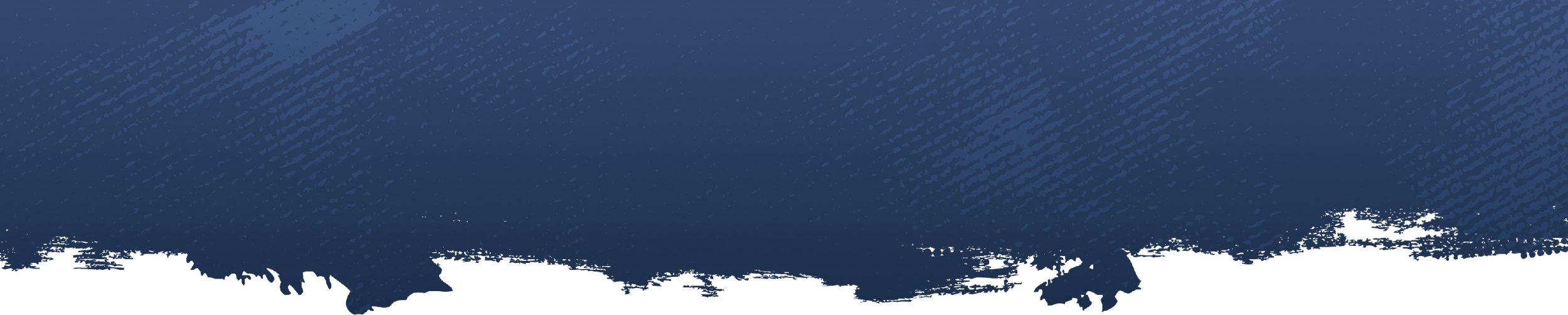 CNAMES and TEXT records
CNAMEs are used to point one domain to another e.g.prague.dns-oarc.net -> oarc43.dns-oarc.org
By adding a TXT record to the target instead of an A record, you can publish a SPF record….
…..and use the origin to authenticate emails!
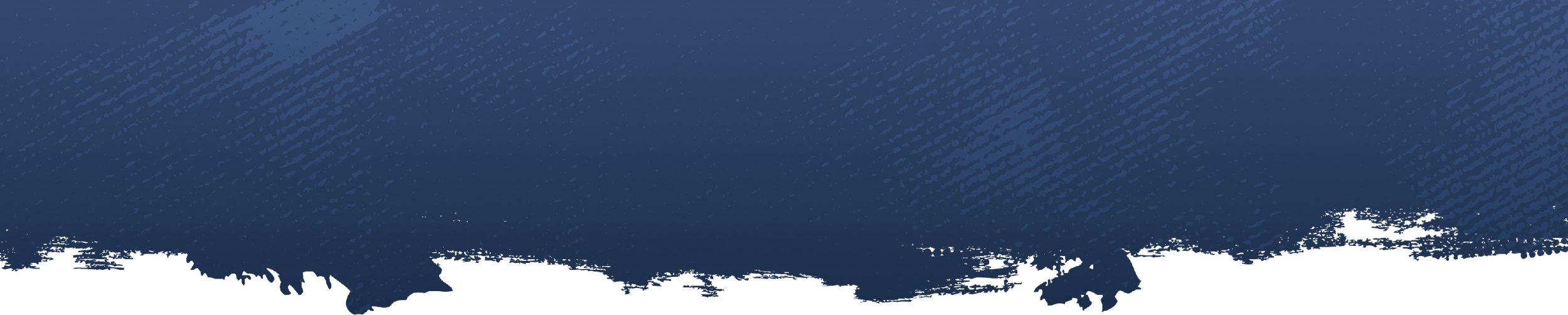 Dangling DNS for email
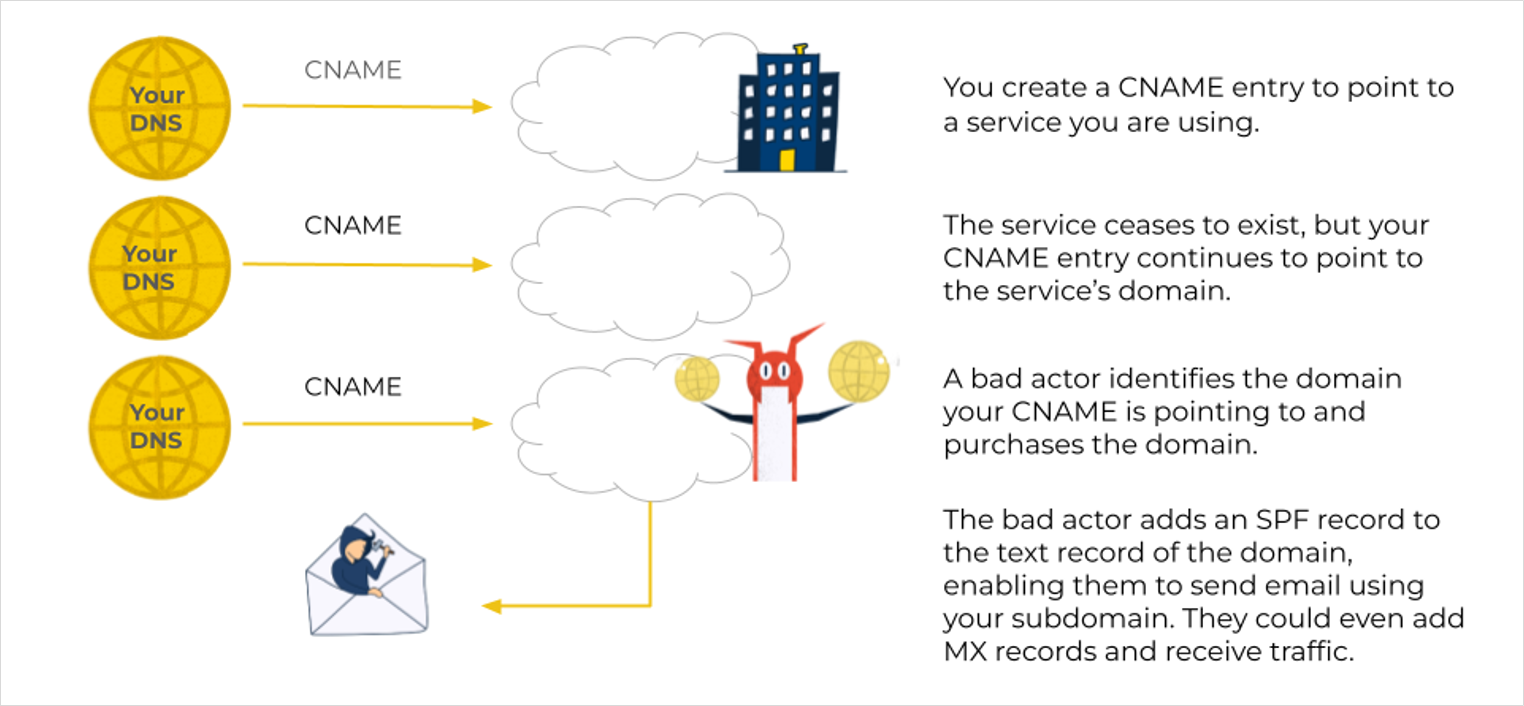 [Speaker Notes: When legitimate (good reputation) domain names have dangling CNAMEs, attackers can add SPF records through the domains the CNAMEs point to.
An attacker can pick up an unregistered domain name, publish their own SPF record, while exploiting the origin domain’s reputation.
Reasonably well-known method, discussed previously (aka SubdoMailing).]
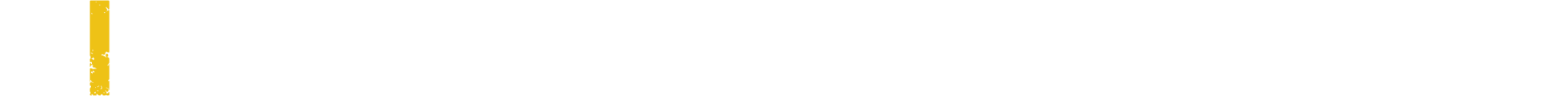 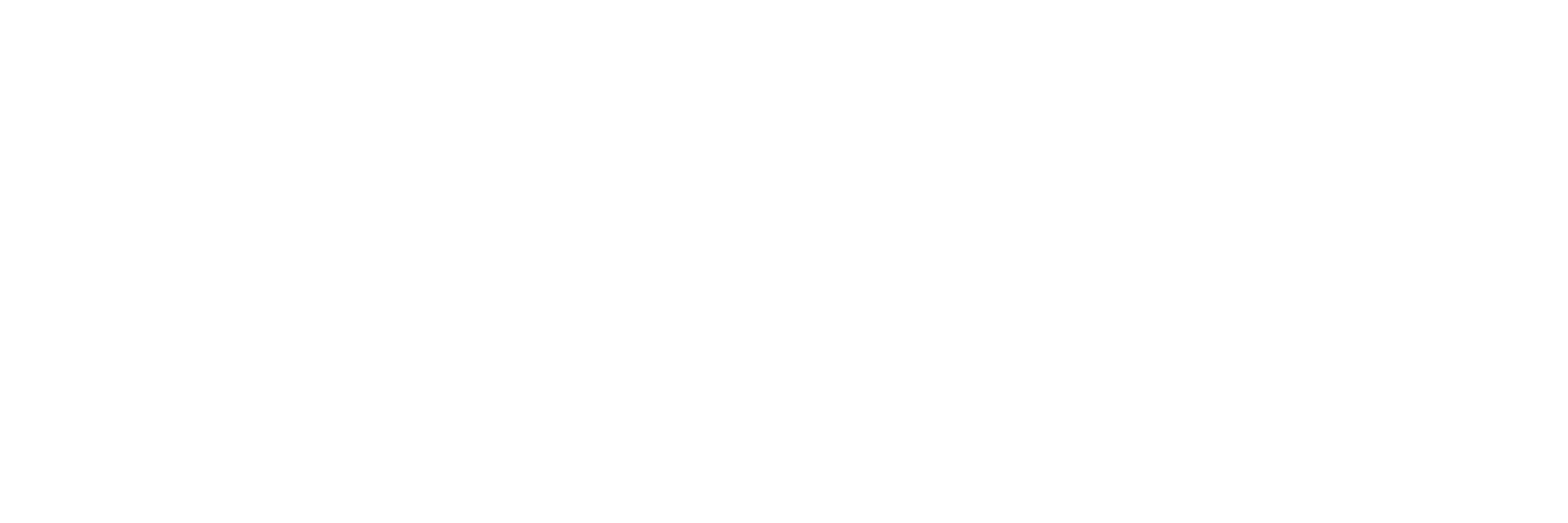 25 years 
in the industry
SubDoMailing | Classes of domains
Victims (dangling CNAME)
CNAME target domains
SPF include domains
Infrastructure domains
Body/payload domains
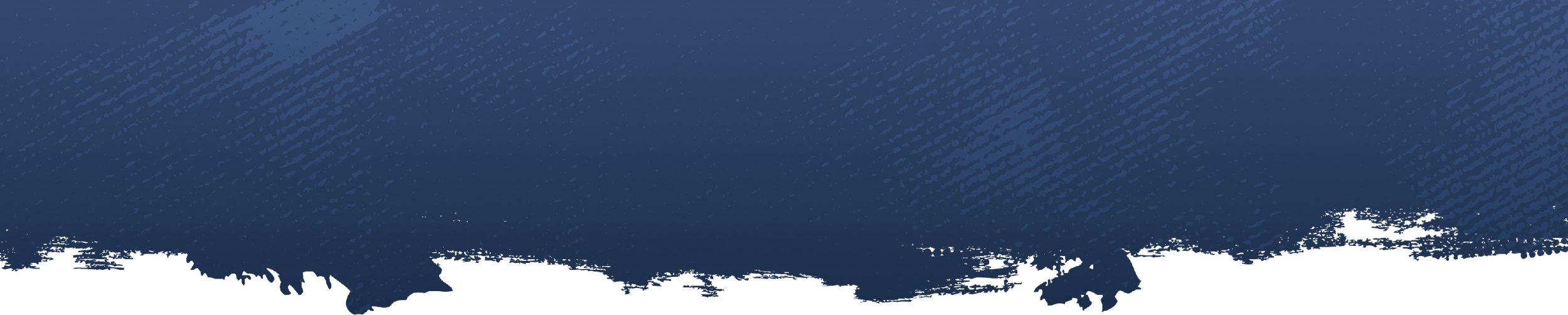 1 | Victim domain (dangling CNAME)
Owned by ‘innocent bystanders’
Zone contains CNAME pointing to another domain that no longer exists
Dangling DNS names enable abuse by third parties
If fixed by the domain owner….the scheme falls apart
High profile domain owners at greater risk
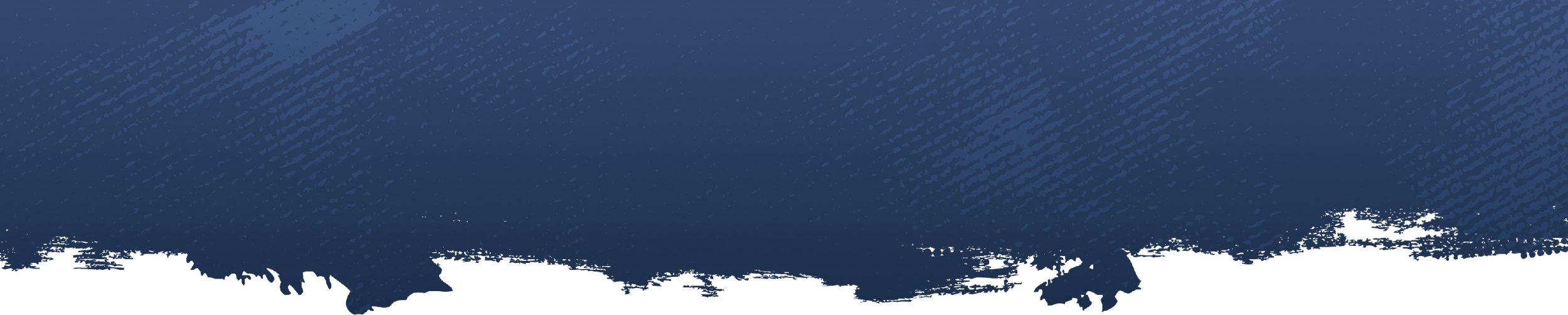 2 | CNAME target domain
Domain that the dangling CNAME (victim domain) points to. 
Actual name & TLD of target domains determined by the dangling entries, so limited options!
Two main variants:
External services expired domains (e.g. discontinued products)
Typos of legitimate targets
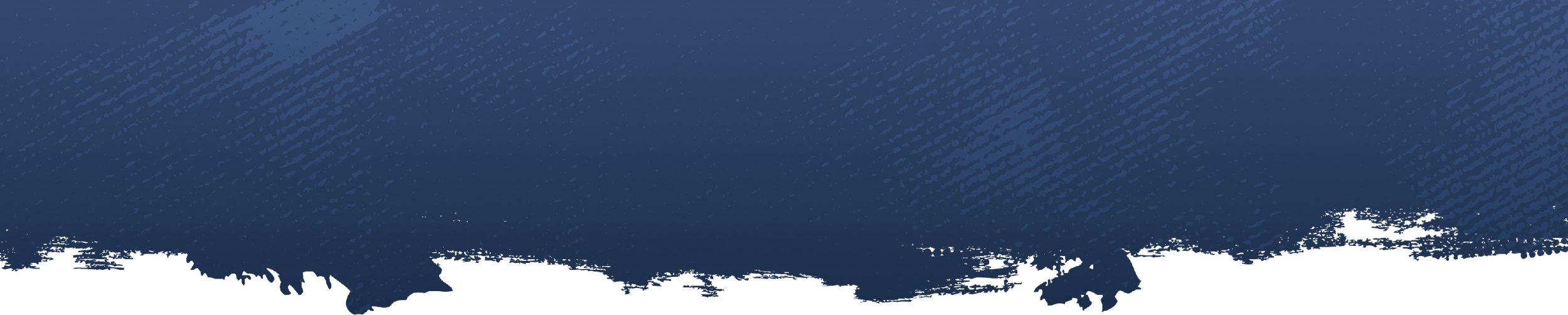 Example | CNAME target domain
victim-domain.example.com  3600  IN    CNAME a3erp-nominacloud.com
a3erp-nominacloud.com.  172800  IN      NS      054.a3erp-nominacloud.coma3erp-nominacloud.com.  172800  IN      NS      372.a3erp-nominacloud.com
054.a3erp-nominacloud.com.  3600    IN      A       216.22.11.204
372.a3erp-nominacloud.com.  3600    IN      A       66.63.160.161
3 | SPF include domain
Included in CNAME target domains to:
expand the available space in SPF records
to make management easier
Observed containing the live infrastructure (sending IPs) of attackers
Great for active reconnaissance
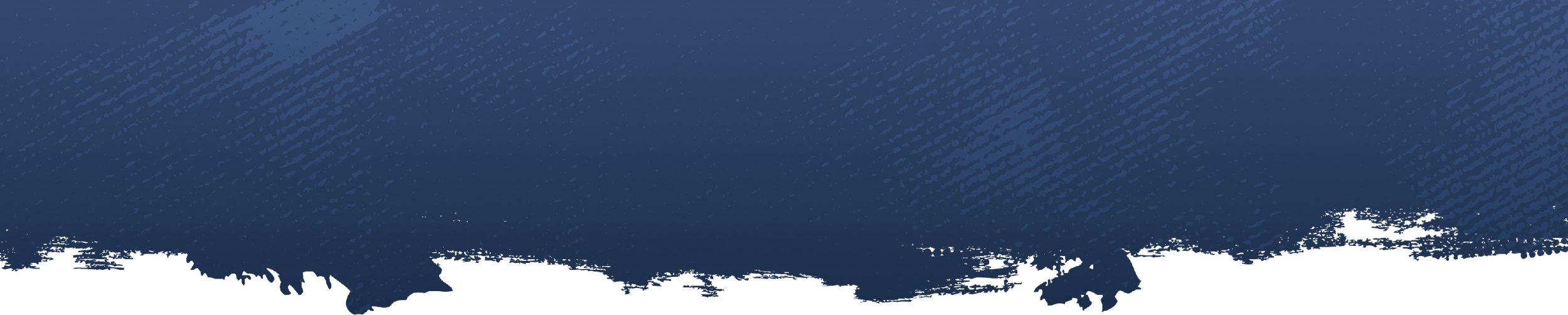 Example | SPF include domain
Example: a3erp-nominacloud.com
"v=spf1 include:nicefood.us.com include:jobfinder.us.com include:healthy.de.com include:basket.de.com include:business2.me include:2ad.me -all"
Same for: 1paket.net galasport.net ipv4-brasil.com m2imb.com martizcx.com ntgmail.net
4 | Infrastructure domain
Any other domains used by attacker to conduct campaigns
rDNS for sending IPs
DKIM signing (d=)
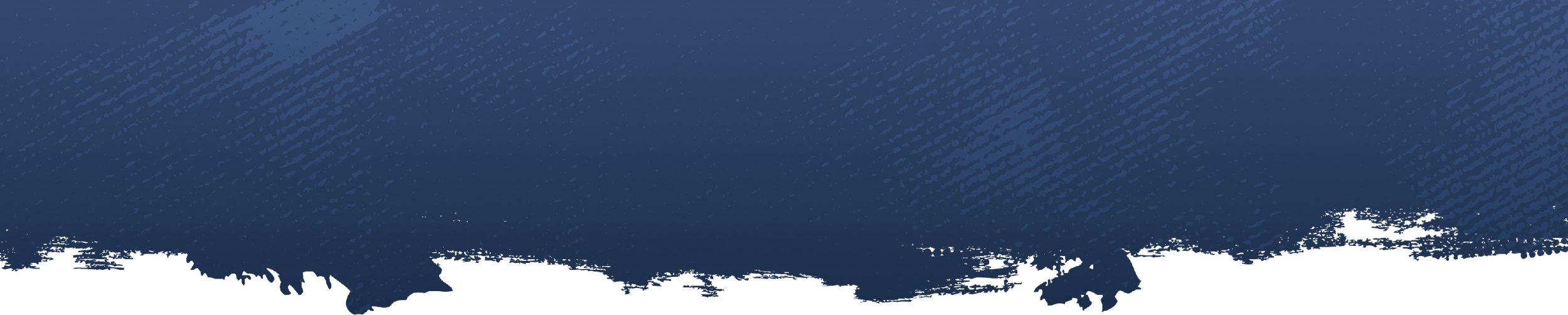 Example | Infrastructure domains
Example rDNS domains used/owned by actor: 74.48.156.67  cytivalifesciences.me 74.48.156.68  grow4.me 74.48.156.69  larrysherwood.me 74.48.156.70  karabakh.me 74.48.161.103  canyoututor.me 74.48.161.104  profitability.me 74.48.161.105  tossing.me
But also: 74.48.151.242  only-slocate.iodesign.me 74.48.151.243  cordial-cdpd.iodesign.me 74.48.151.244  demerit-dod.iodesign.me 74.48.151.245  iodesign.me
5 | Payload domain
Included in the body/payload of emails
Can be third party owned
Can be an abused resource
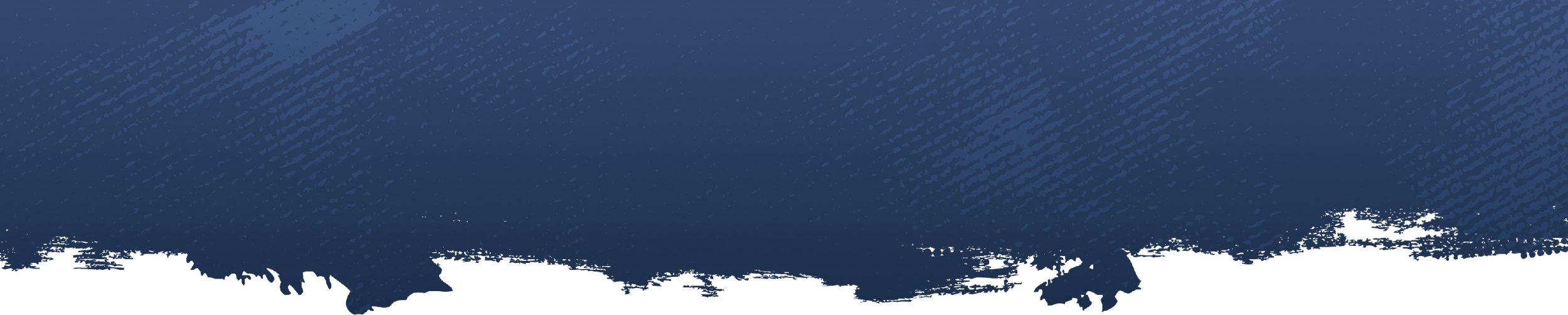 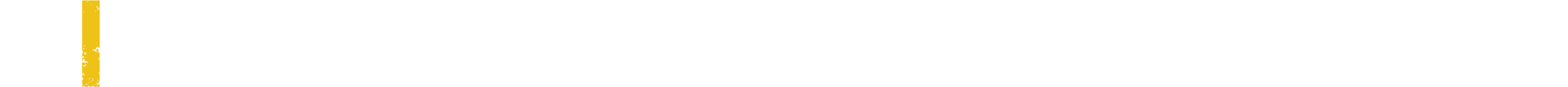 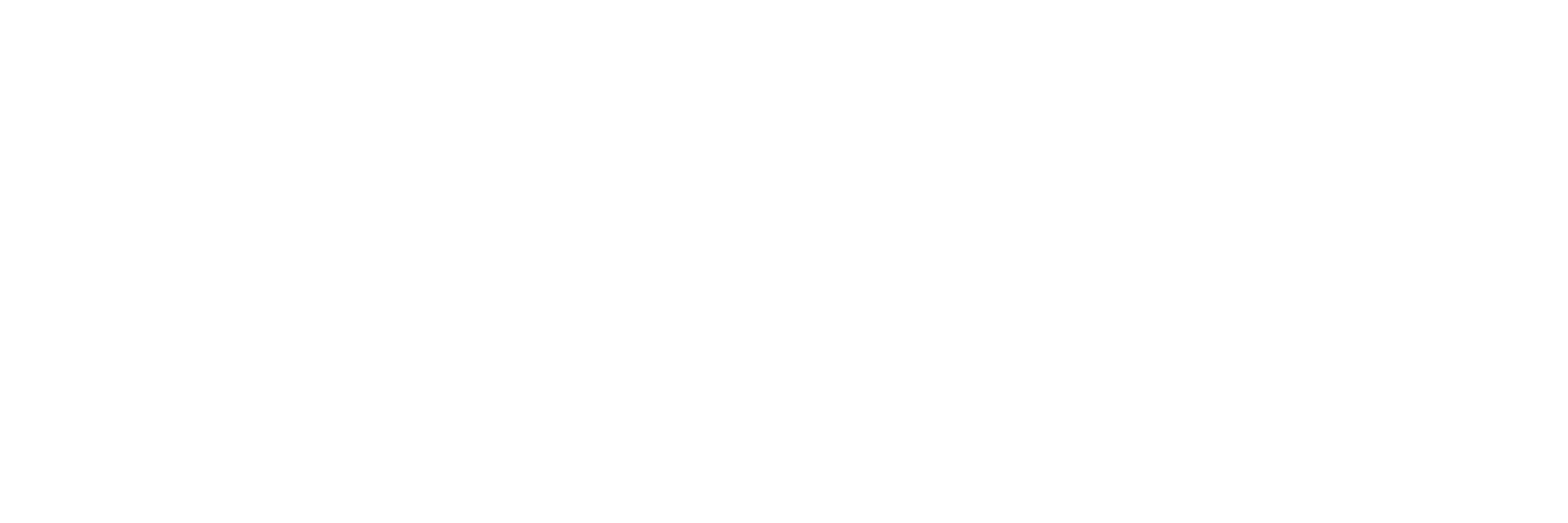 25 years 
in the industry
SubDoMailing Campaign
Victim domainautorigoldi.it.
CNAMEskoda.autorigoldi.it.		3600	IN  	CNAME   hub.dealerskoda.com.hub.dealerskoda.com.	3600	IN  	CNAME   dealerskoda.com.
CNAME targetdealerskoda.com.    	3600	IN  	TXT 	"v=spf1 include:nicefood.us.com include:jobfinder.us.com include:healthy.de.com include:basket.de.com -all"
‹#›
SubDoMailing campaign
SPF payload domain
nicefood.us.com.    	3600	IN  	TXT 	"v=spf1 ip4:194.54.184.139 ip4:194.54.184.140 ip4:194.54.184.141 ip4:194.54.184.142 ip4:194.54.184.143 ip4:194.54.184.152 ip4:194.54.184.153 ip4:198.27.110.66 ip4:198.27.110.75 ip4:149.56.204.126 ip4:198.27.110.69 ip4:198.27.110.72 ip4:198.27.110.74 ip4:83" ".136.49.57 ip4:83.136.49.59 ip4:83.136.49.61 ip4:83.136.49.62 ip4:83.136.49.36 ip4:83.136.49.38 ip4:148.135.102.5 ip4:148.135.102.7 ip4:148.135.102.8 ip4:148.135.102.9 ip4:148.135.102.10 ip4:148.135.50.135 ip4:148.135.50.153 ip4:148.135.50.154 ip4:148.135" ".50.156 ip4:148.135.50.157 ip4:148.135.50.158 ip4:148.135.50.160 ip4:61.97.250.130 ip4:61.97.250.141 ip4:61.97.250.142 ip4:61.97.250.144 ip4:61.97.250.153 ip4:61.97.250.154 ip4:61.97.250.155 ip4:74.208.165.47 ip4:74.208.211.170 ip4:74.208.235.197 ip4:194." "54.184.90 ip4:194.54.184.92 ip4:194.54.184.93 ip4:194.54.184.94 ip4:194.54.184.95 ip4:185.112.82.80 ip4:185.112.82.81 ip4:185.112.82.82 ip4:185.112.82.83 ip4:185.112.82.84 ip4:69.61.104.64 ip4:69.61.104.65 ip4:69.61.104.66 ip4:69.61.104.67 ip4:69.61.104.6" "8 ip4:81.7.3.72 ip4:81.7.3.222 ip4:81.7.3.223 ip4:81.7.3.224 ip4:81.7.3.226 ip4:148.135.33.58 ip4:148.135.33.59 ip4:148.135.33.60 ip4:148.135.33.61 ip4:148.135.33.62 -all"
‹#›
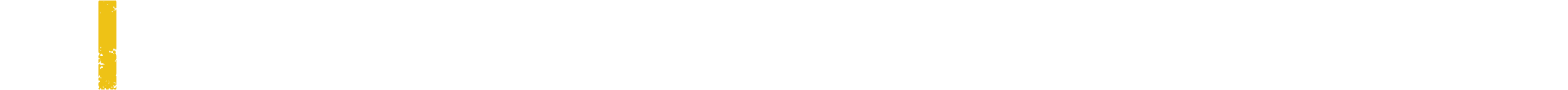 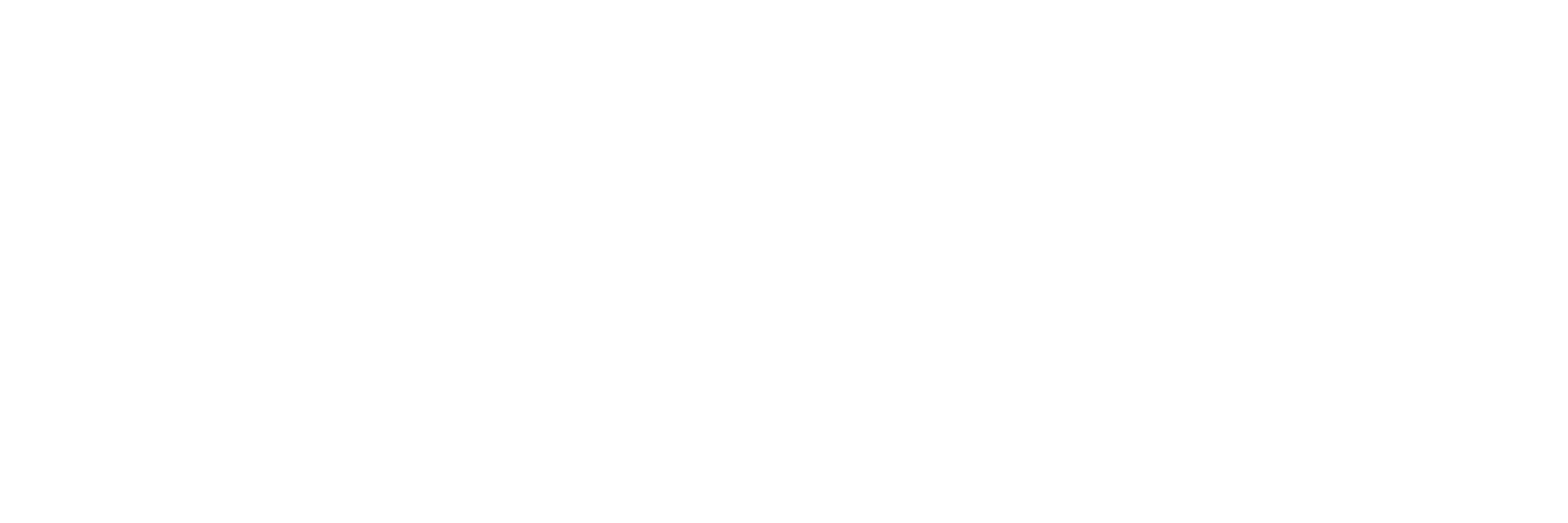 25 years 
in the industry
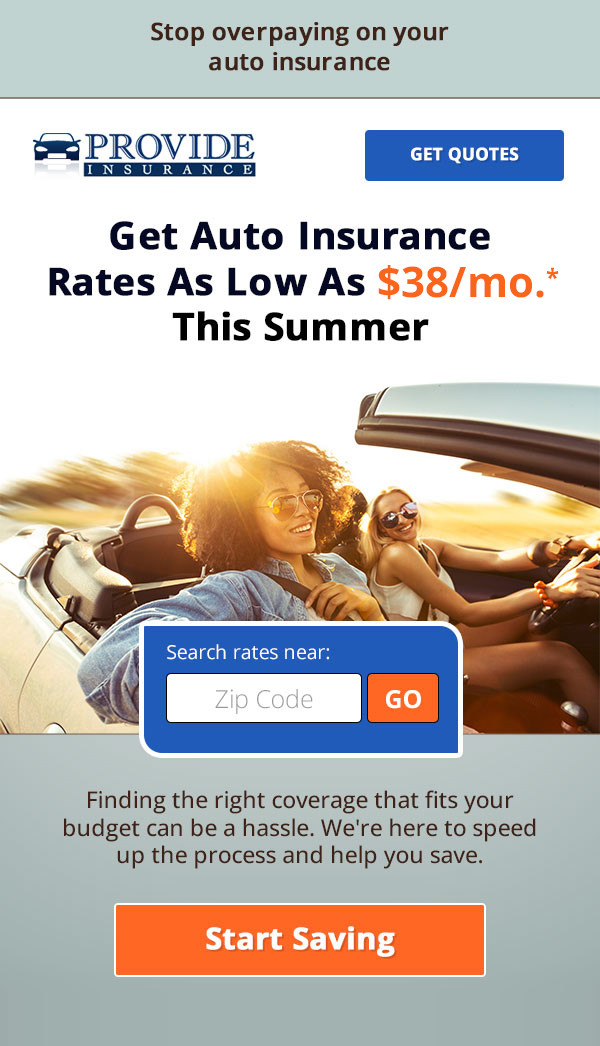 What are they mailing?
Car insurance spam!
What are they mailing?
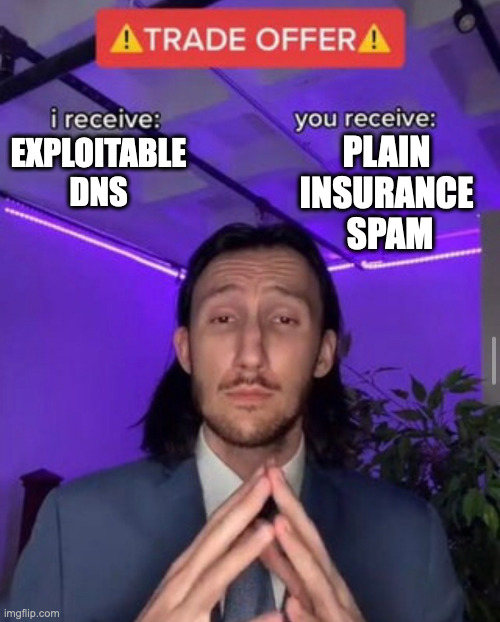 I feel cheated…
‹#›
I feel cheated…
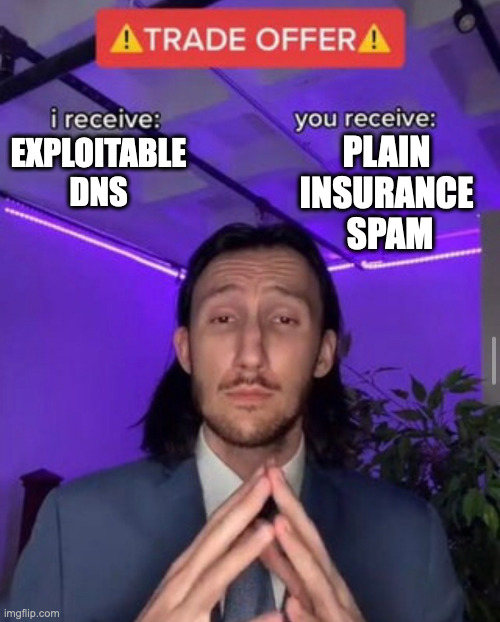 Not a cool malspam campaign…
Or a super targeted phishing…
Or an attack targeting the business that owns the exploited domain, but…
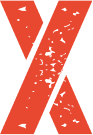 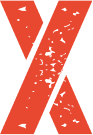 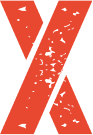 ‹#›
…..this may still have happened!
‹#›
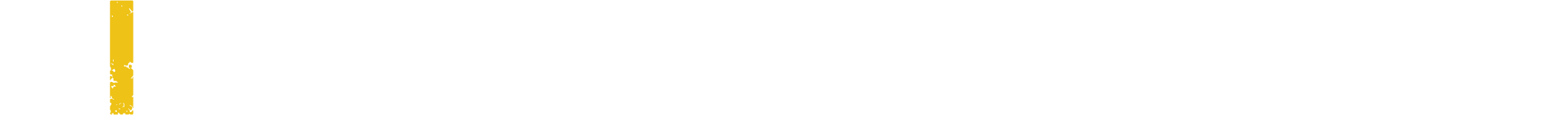 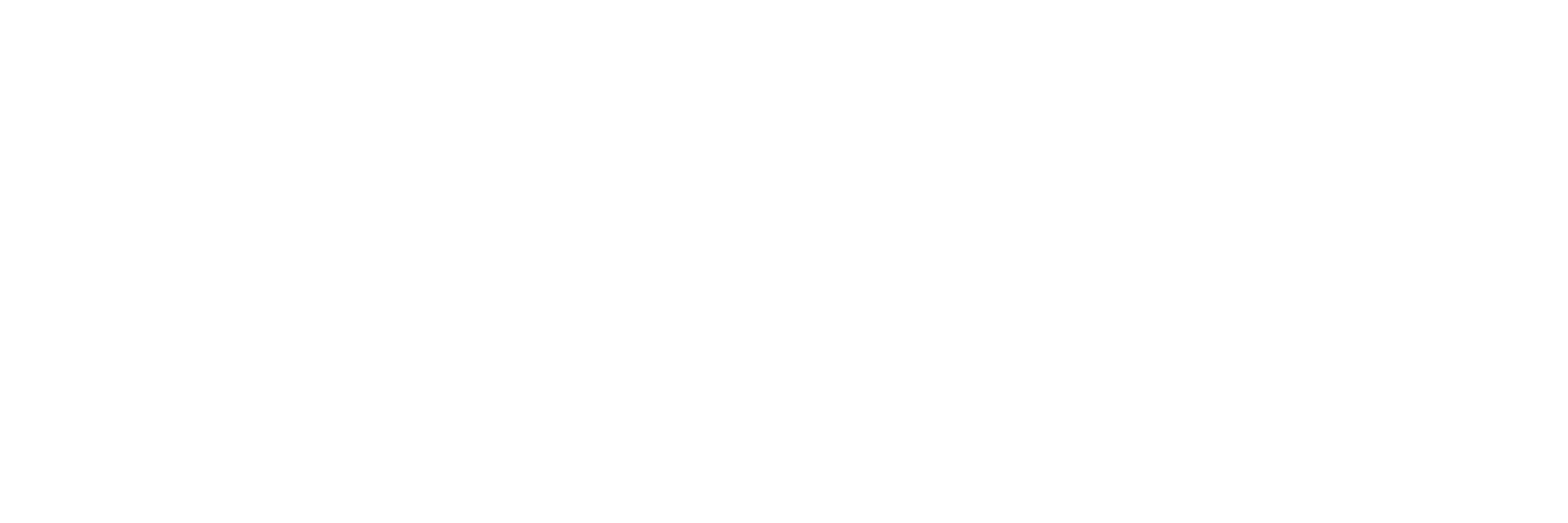 25 years 
in the industry
What can we do?
Delete deprecated entries from DNS zone files.
DKIM alignment is a good idea.
Watch this closely - it’s a TTP, so not limited to a single actor.
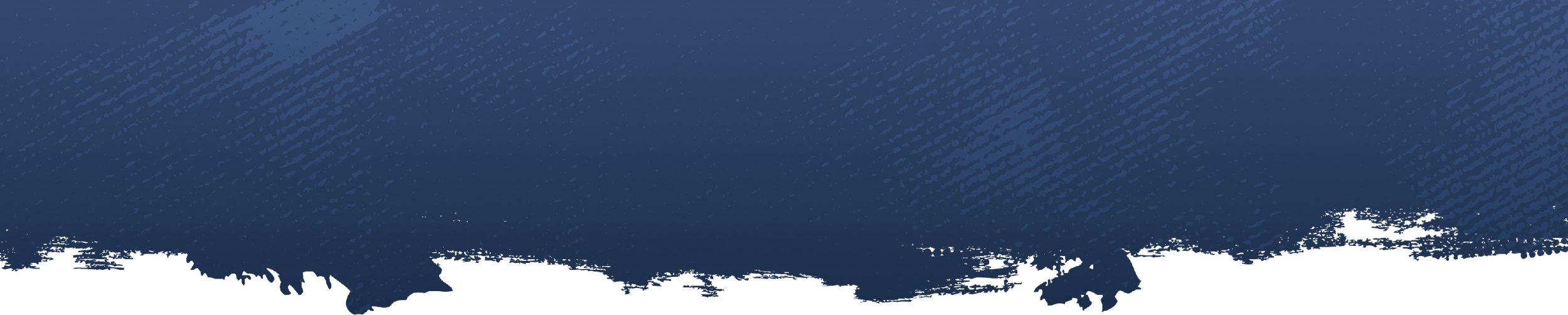 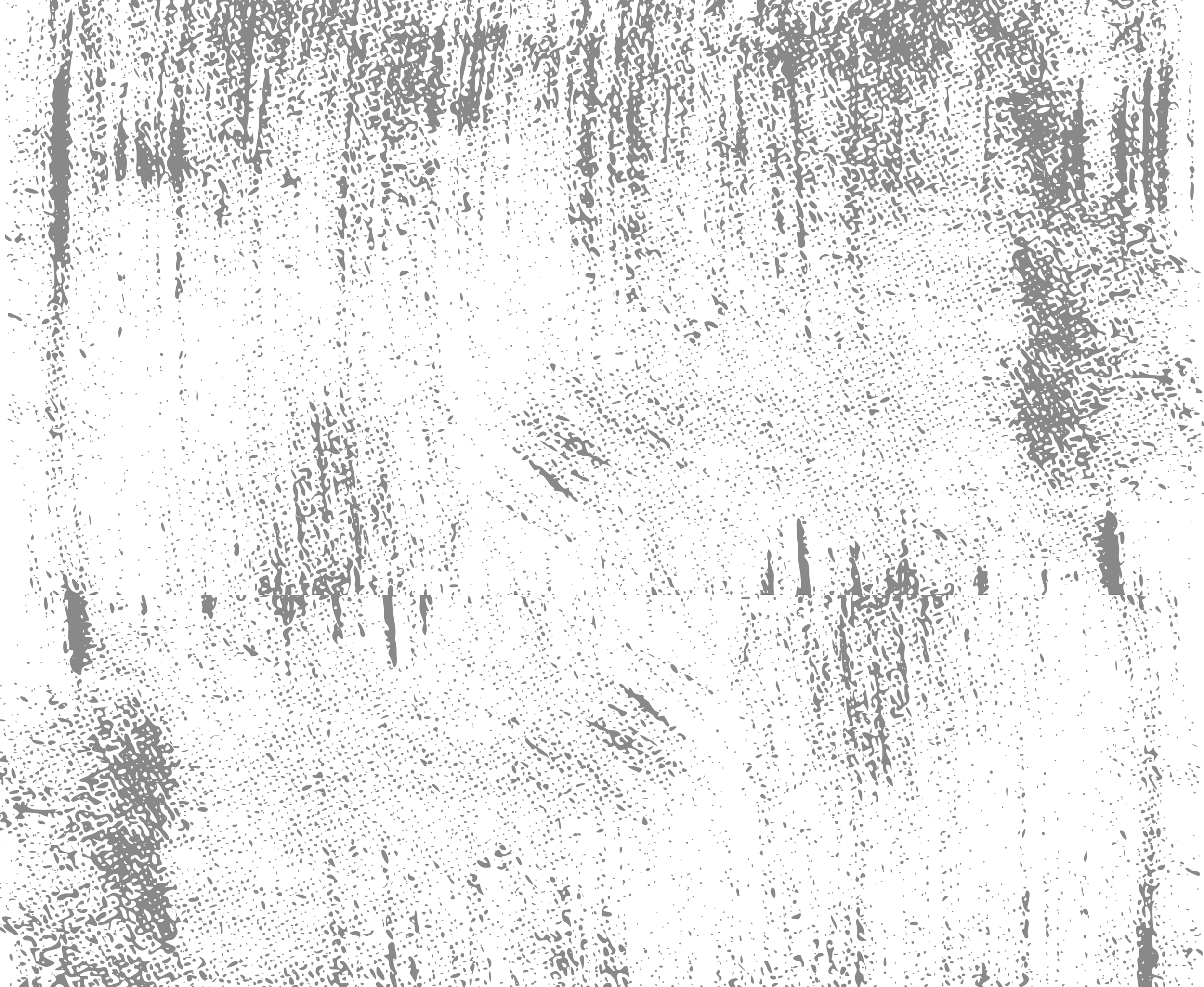 Learn more - get in contact
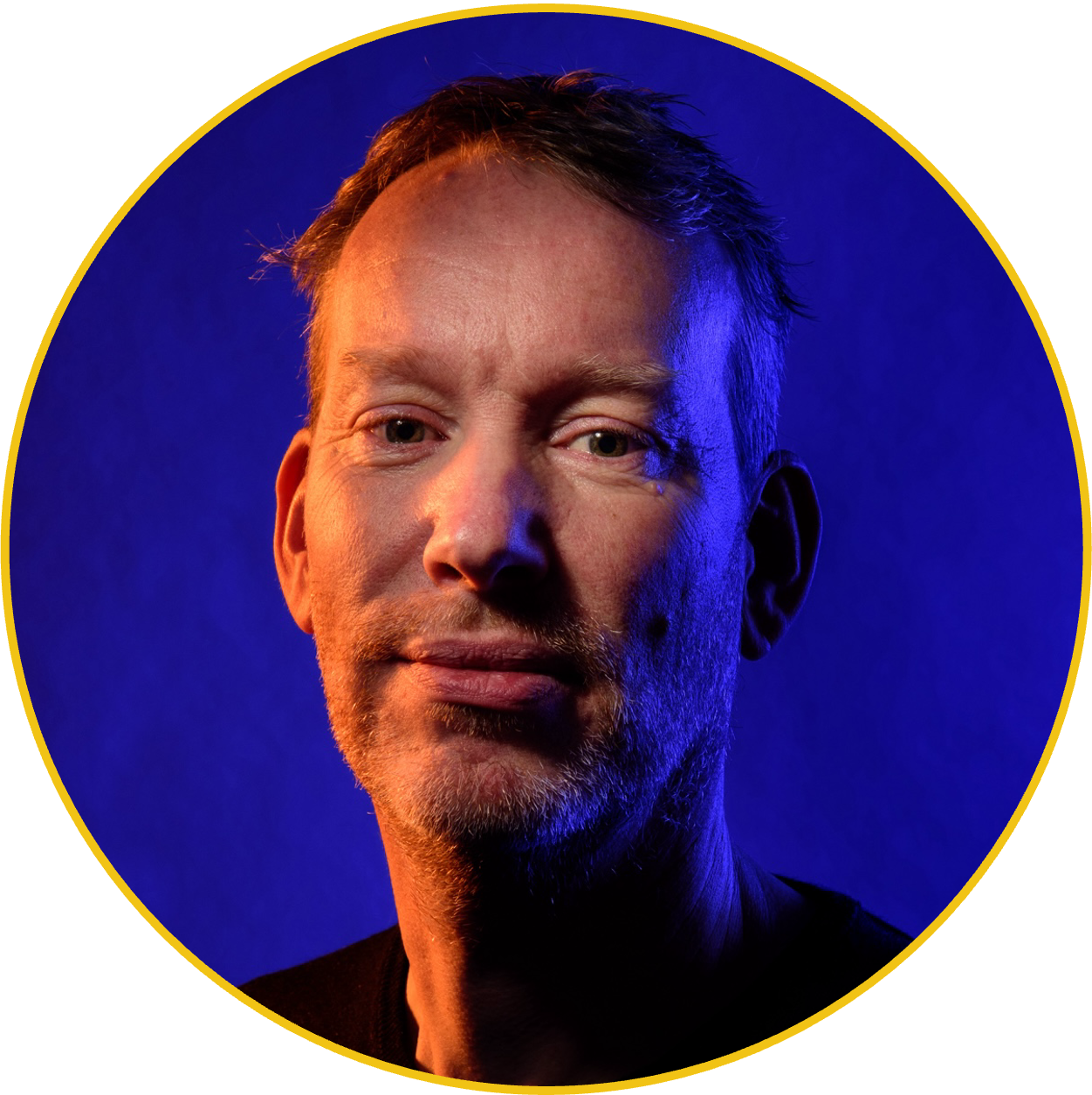 Carel Bitter
Head of Data, Spamhaus

            carel@spamhaus.com
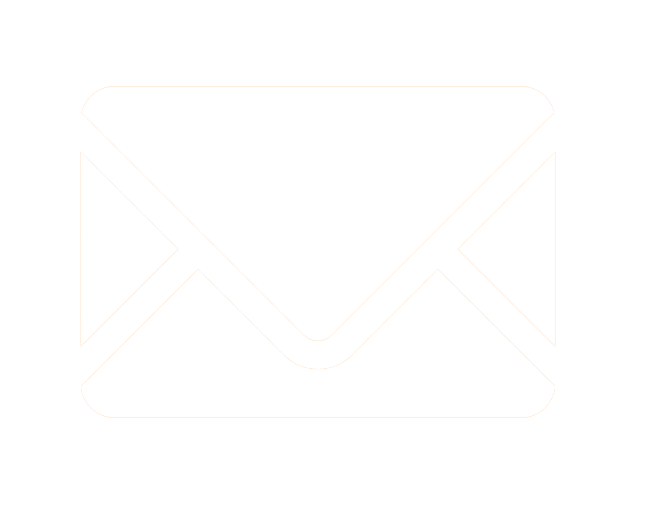 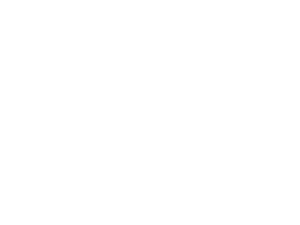 https://www.linkedin.com/in/carelb/
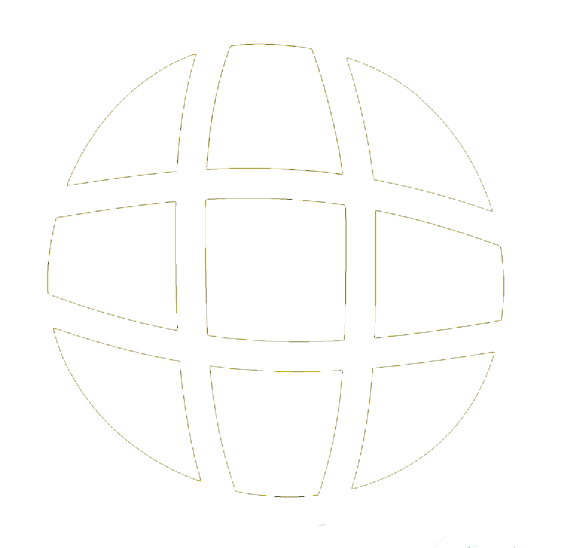 https://www.spamhaus.org
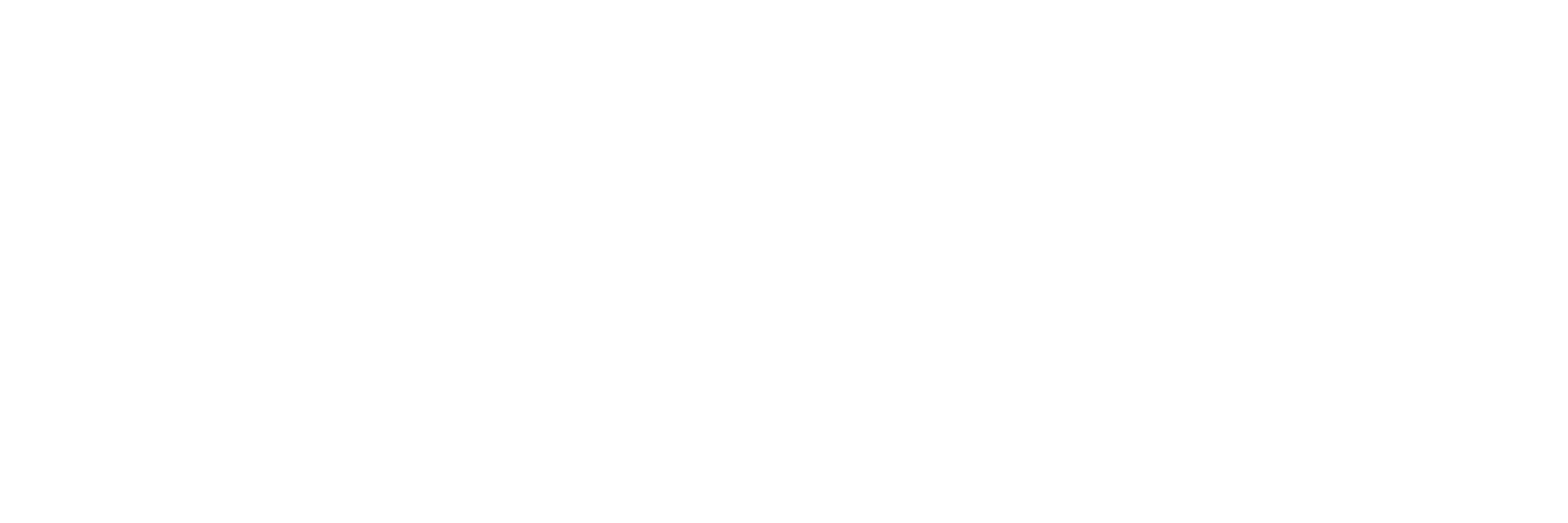